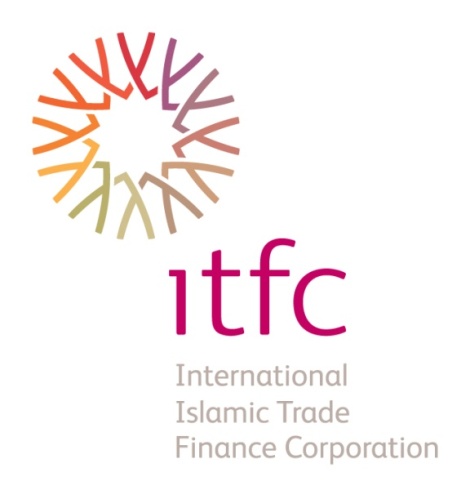 First Investment Forum on OIC Plan of Action for Cooperation with Central Asia
27-28 October 2014, Dushanbe, Republic of Tajikistan
ITFC/IDB GROUP’S AID FOR TRADE INITIATIVES :

ENHANCING INTRA-OIC TRADE AND TRADE COOPERATION AMONG OIC MCs

Ayhan Karaca, ITFC
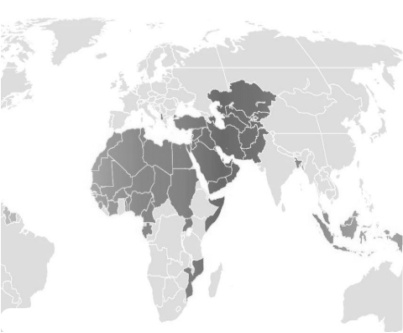 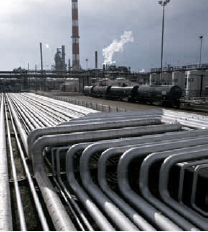 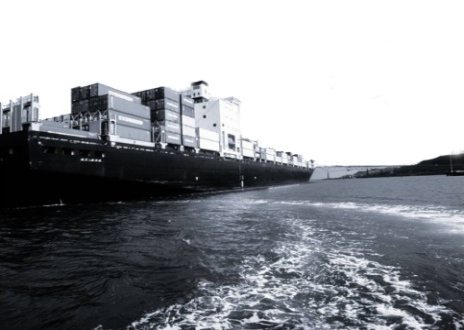 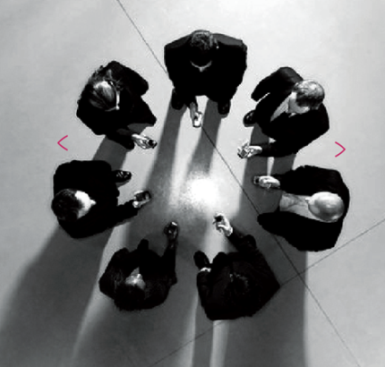 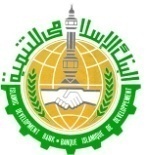 Islamic Development Bank
Outline
1
Brief Info About ITFC
2
ITFC’s Trade Related Technical Assistance Program
3
ITFC’s Effort Towards Preparation of Aid for Trade Initiative for Central Asian MCs
Summary of IDBG Mandates in Trade
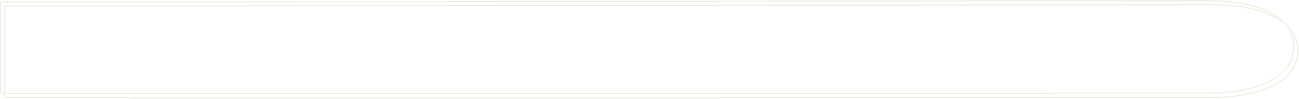 PIONEER in SUPPORTING TRADE LED ECONOMIC GROWTH
TRADE IS THE ENGINE OF ECONOMIC DEVELOPMENT
More than US$ 40 billion group trade financing since inception (≥ 50% of total financing)

Half of the trade finance approval extended for intra-OIC TRADE

Over US$ 20 billion development financing of trade-related infrastructure: roads, ports, border posts, construction of dams, etc.

Over US$ 18 billion business covered through export credit and reinsurance of trade operations and private sector investments by ICIEC

Trade related technical assistance (TRTA) for institutional capacity development
About ITFC
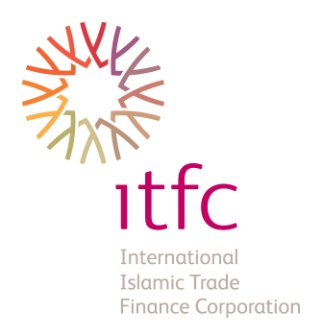 Became operational in January, 2008

 Authorized Capital of US$3 billion;

 Subscribed Capital of US$750 million;

 Paid-Up Capital of US$700 million.
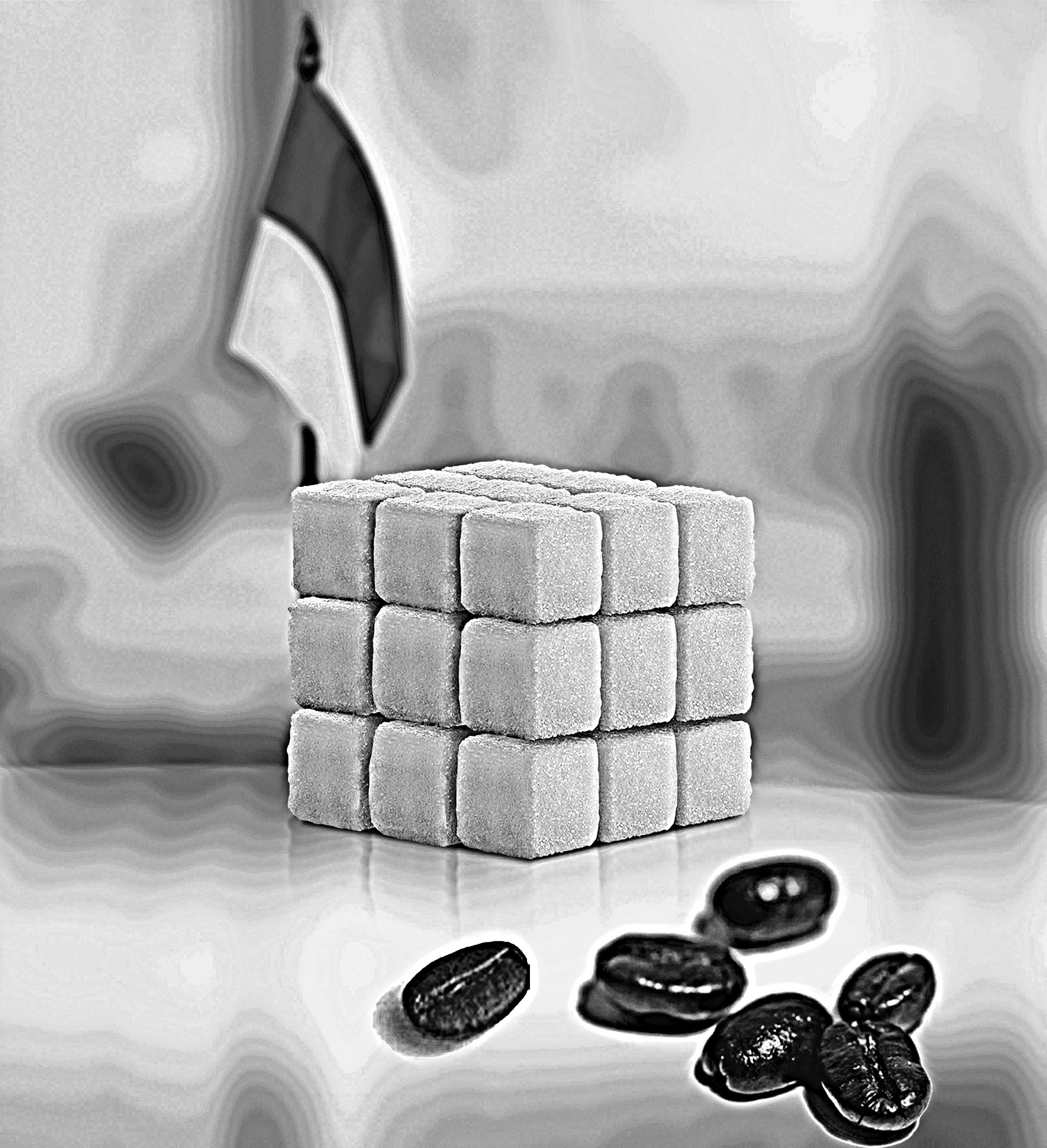 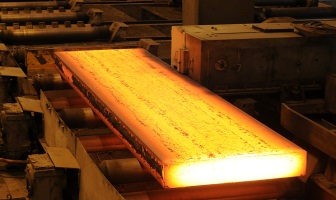 ITFC is to be a recognized provider of trade solutions for OIC member countries’ needs
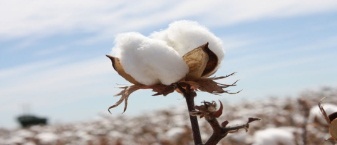 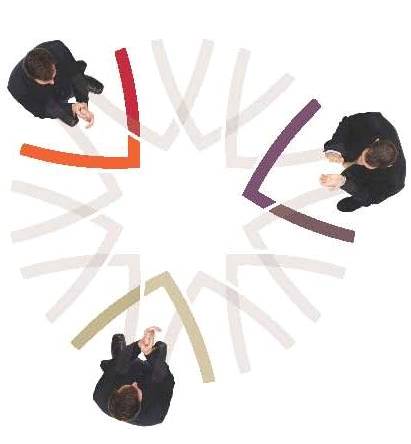 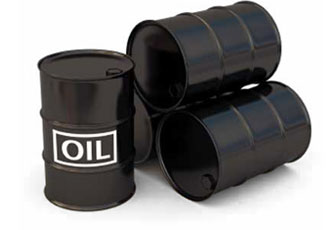 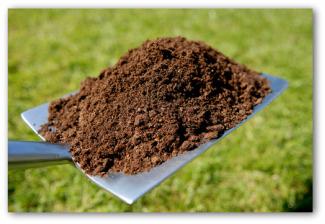 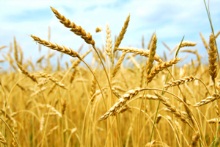 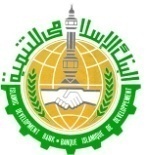 Member of 
Islamic Development Bank Group
5
Trade Approvals
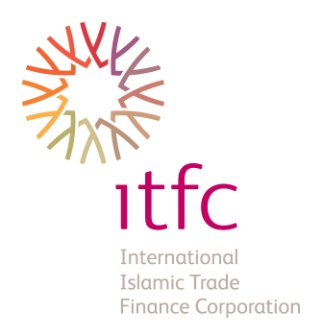 Since inception in 2008, ITFC’s cumulative funded financing reached to US$ 24.8 billion.

ITFC total approvals for last two years is around US$ 10 billion
(US$ billion)
ITFC TRADE FINANCE APPROVALS FOR CENTRAL ASIA REACHED TO US$767 million
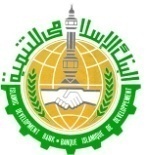 Member of Islamic Development 
Bank Group
6
TCCP’s Event Driven Business Model
Business 
Lines
Outcomes & Impact
Tools & Measures
Beneficiaries
- Trade Exchange increased 

- New business partnership  
  established 

-  Market access improved 

Custom clearance time 
  shortened 

Trade cooperation among MCs enhanced

Quality of TPOs advisory 
  services improved 

- Skills and knowledge of SMEs, TPOs enhanced 

- Collaboration among TPOs, chambers  
   strengthened
International Exhibition 
 B 2 B Meeting 
 Seminars, workshops, 
   experts meetings on    
   trade related areas 
 Knowledge Sharing    
  Familiarization program
Trade 
Promotion
Government Entities
Trade Facilitation
TradeSupportInstitutions
Capacity Building
Training courses for 
  trainers, private sector 
- Capacity development  
   program for TPOs 
 Establishment of foreign 
  trade training center 
 Research studies on 
 commodities & commodity 
 development  Programs
Development of Strategic Commodities
BusinessCommunity
Trade Main Streaming
7
[Speaker Notes: This is self explanatory slide demonstrating TCPP’s old modus operandi. Slide #6 explain that ITFC was not able to properly address the needs of MCs with this approach. In the slide #7, we give the detail information why TCPP was not able to response properly to the needs of MCs.]
FRAGMANTED APPROACH IN PROVIDING TRTA
96 Different Activities, Projects were supported/undertaken by ITFC in 5 year
Examples for Four Focus Areas

Overseas Study Tours for Kazakhstan’s Entrepreneurs
In-trade Malaysia 2009
14th OIC EXPO 2013 &15th Private Sector Meeting 
Exhibition on Textile and Cotton Industry in Burkina Faso
Seminar on OIC Free Trade (Agadir Agreement)
Conference on Trade Development
Workshops/Experts Groups Meeting on the Impacts of Transportation Network on Trade &Tourism
Training Course on Export Strategies & Int’l Marketing
OIC Chamber Academy Programs
Familiarization and Knowledge Sharing Programs on Commodity Exchanges
Needs Assessment Study for Groundnut sector in selected Sub-Saharan MCs
[Speaker Notes: Total of 96 different activities, projects, initiatives were undertaken by ITFC/TCPP, which were integrated into the Executive Program]
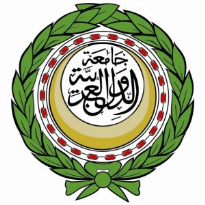 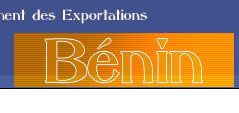 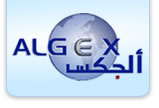 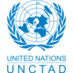 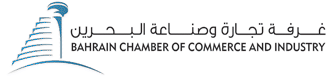 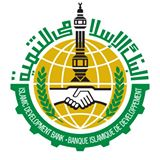 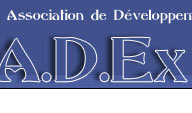 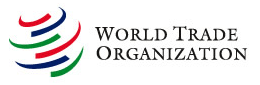 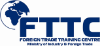 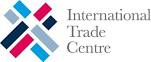 Paradigm Change in Providing TRTA
Stop fragmented approach in providing TRTA
Institutionalize Partnership
Focus on Regional/Thematic Program
Consolidate resources and efforts for jointly developed Programs
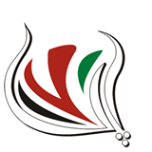 Export Promotion Agency of Afghanistan - EPAA
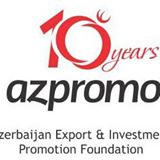 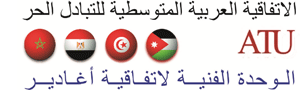 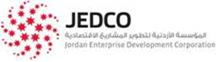 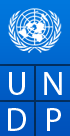 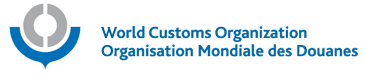 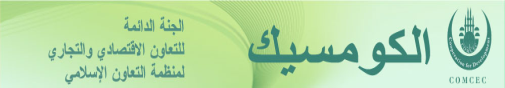 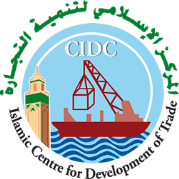 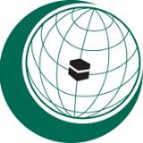 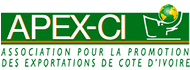 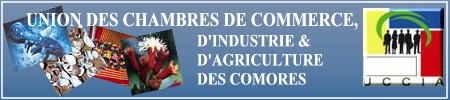 Organization of Islamic Cooperation (OIC)
[Speaker Notes: Bismillah, Salat & Salam on Rasul SAV and His Ehli-Beyt and his close friends;

Actually, this first slight is giving the main message of the presentation;

i) There is a paradigm change in TCPP’s modus operandi, where developing partnership is the way taken to meet the trade development needs of MCs]
WHAT IS AID FOR TRADE INITIATIVE FOR ARAB STATES
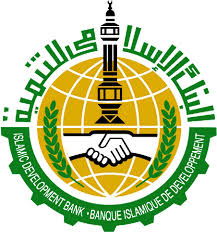 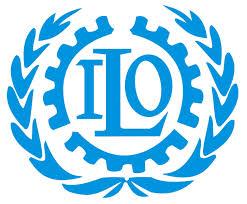 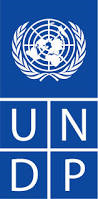 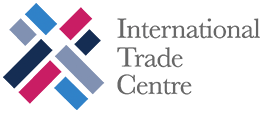 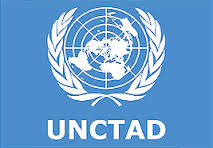 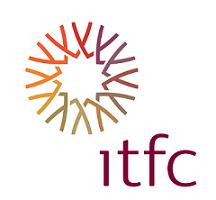 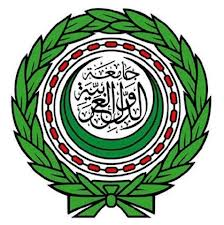 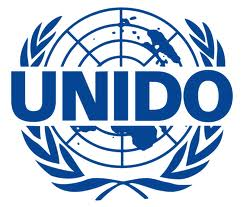 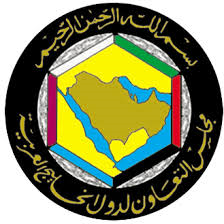 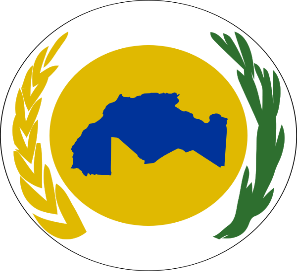 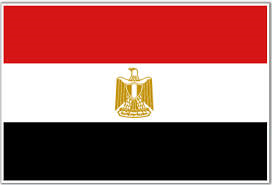 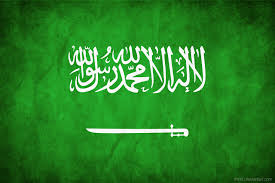 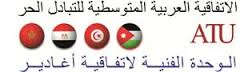 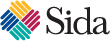 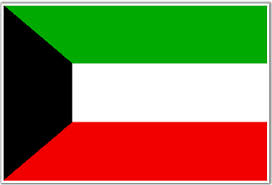 OBJECTIVES
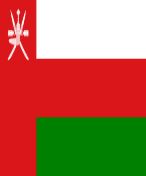 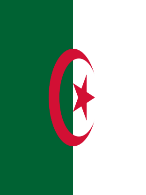 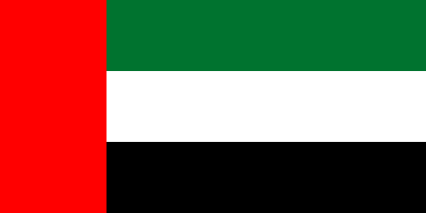 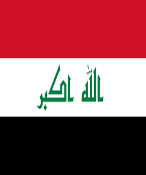 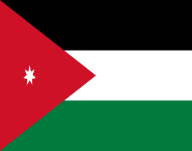 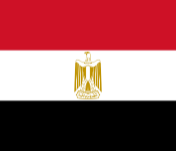 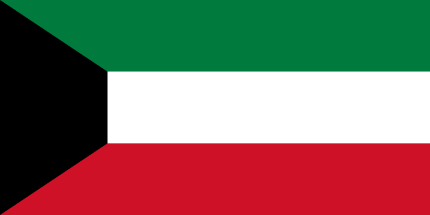 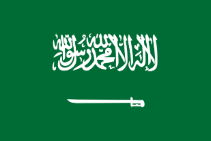 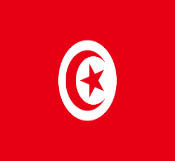 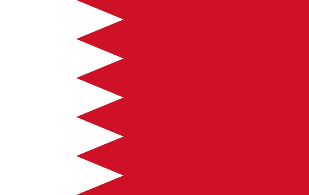 PROJECT PIPELINE (Indicative )

Export Diversification Programme through improved SME Competitiveness and value-chain integration
Programme for Promoting Export of Services in Arab States
Sectoral Export Development Programmes
Development of IT Business support services for SMEs
FAST TRACK PROGRAM (2014)

Studies and regional workshops on NTMs
Studies and projects on joint border gate management, multi-modal transport infrastructure and trade logistics
Skill Development Programs and trainings for Trade and Economic Diversification
Technical and institutional support to LAS for formulating trade policy recommendation
Technical support to selected MCs for WTO Accession process
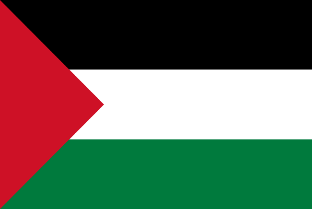 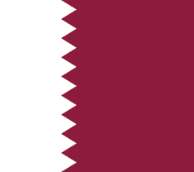 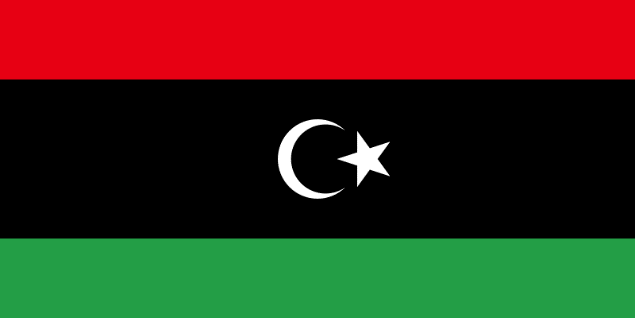 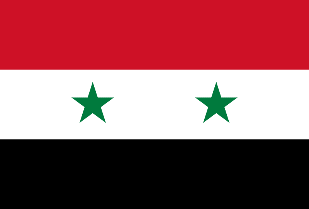 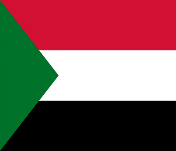 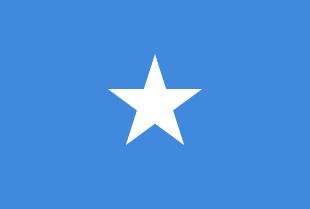 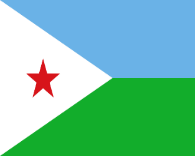 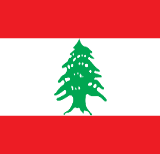 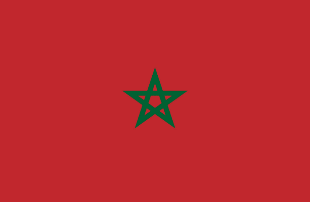 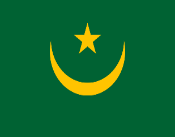 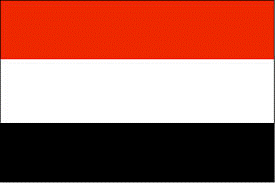 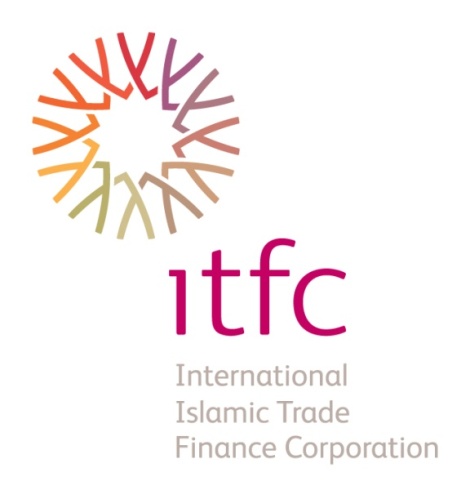 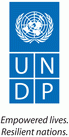 EFFORTS TOWARDS PREPARATION AID FOR TRADE INITIATIVE FOR CENTRAL ASIA
DEVELOPING REGIONAL VALUE CHAIN INTEGRATION
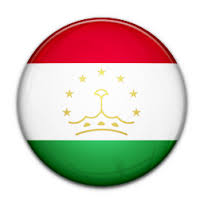 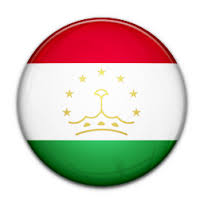 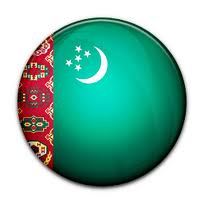 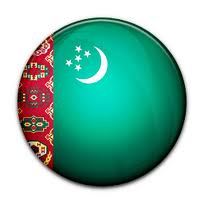 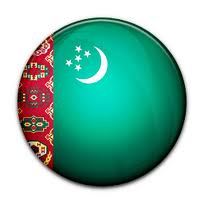 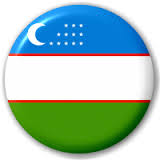 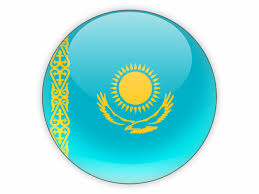 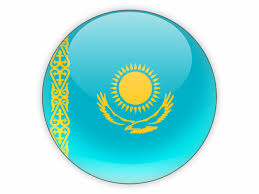 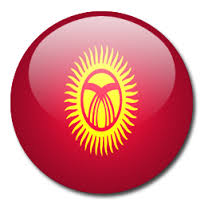 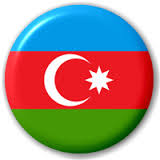 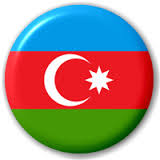 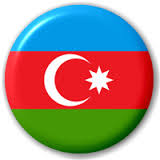 13
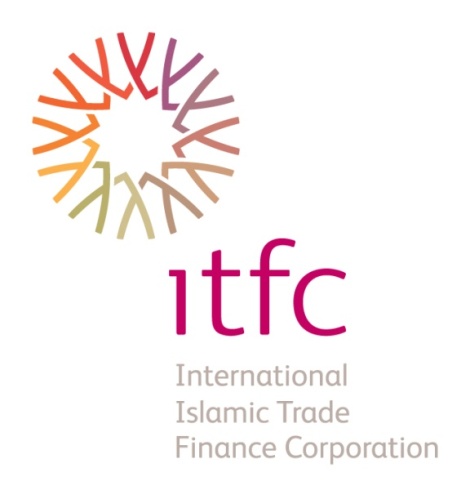 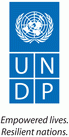 PRIORITY AREAS
Support the creation of supply side capacities in agro-food and tourism industries
Enhance institutional capacities of trade support institutions
Improve Business environment through regulatory reforms, improved market access
Support accession efforts to multilateral trading system
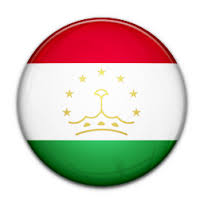 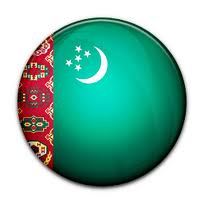 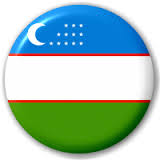 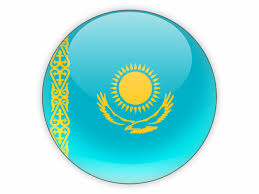 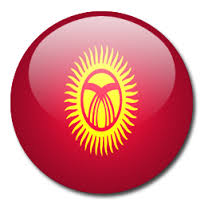 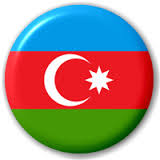 14
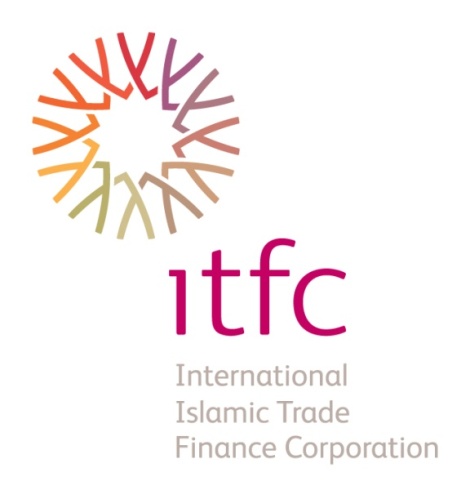 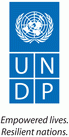 Phase I : 
Preparation of Project Concept Note and Work Program
Phase II: 
Resource Mobilization Efforts 
Time Frame : 
2015-2016
Partners :
UNDP, UNECE, ITFC/IDBG and Donor Community
Outputs: 
Implementation of Pilot Projects in Selected Sectors
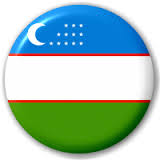 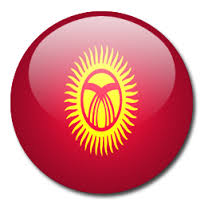 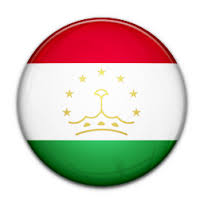 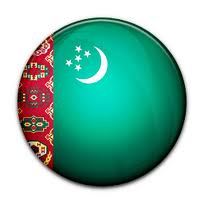 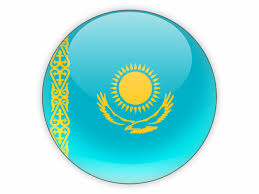 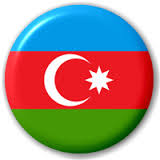 15
Thank you
Questions, Comments?


Ayhan Karaca 
akaraca@isdb.org
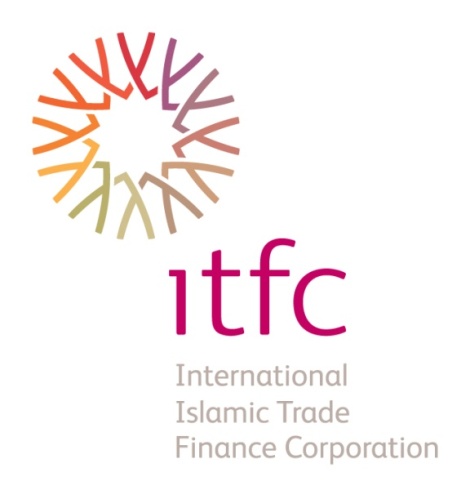 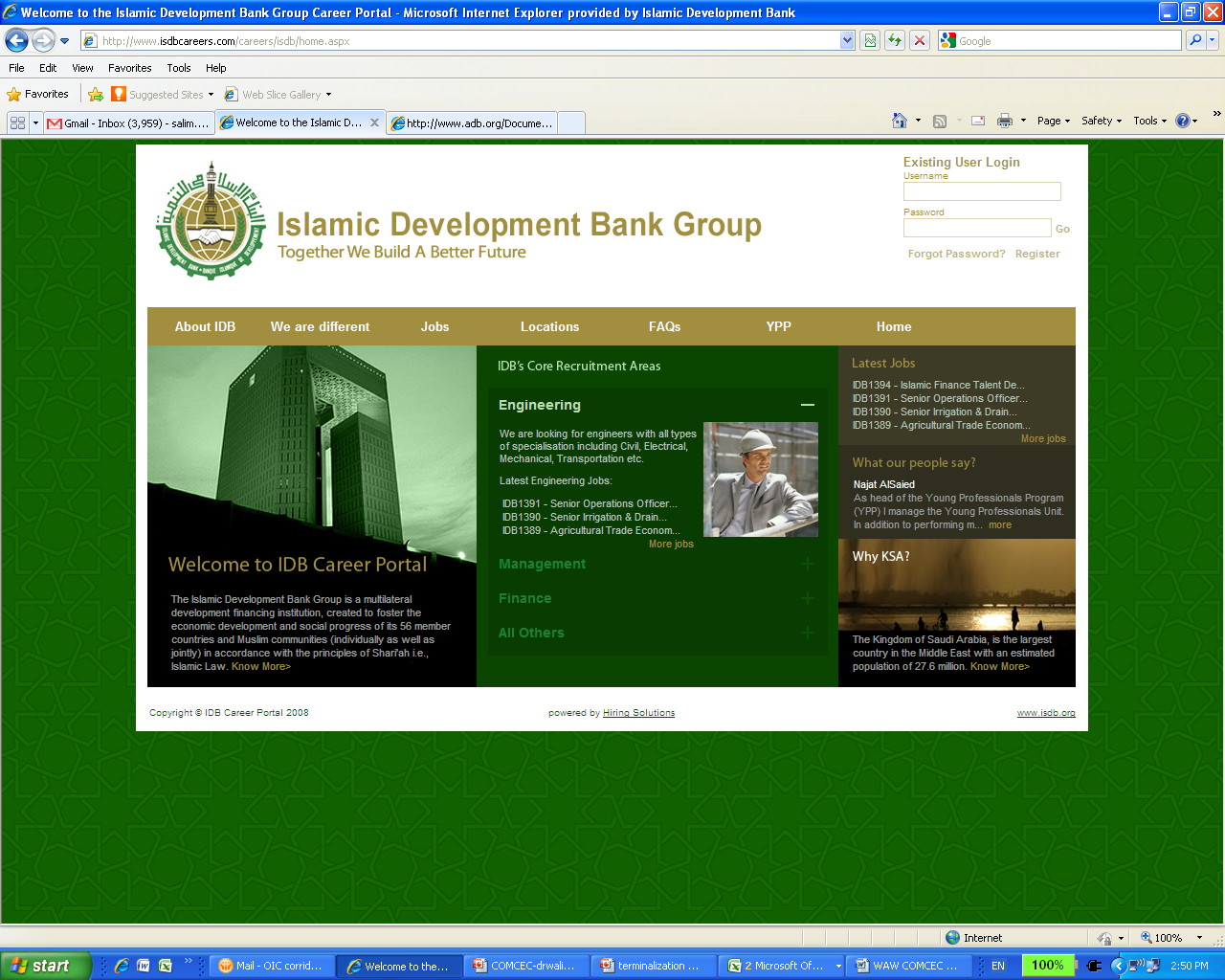 16